CHEMBUR COLONY YUVAK MANDAL’S
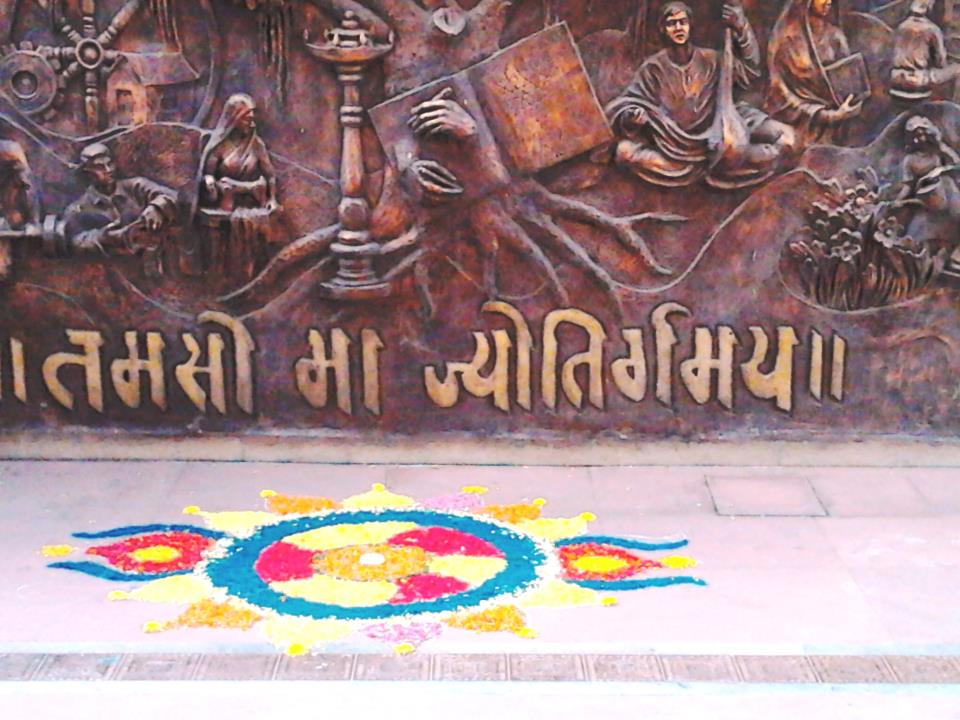 HASHU ADVANI COLLEGE OF SPECIAL EDUCATION
HACSE: we create resources…
HACSE: we create interest …
HACSE: we create spaces….
HACSE: we create impressions…
HACSE: We create environment….
HACSE: We create thoughts….
HACSE:www.hacse.org.in
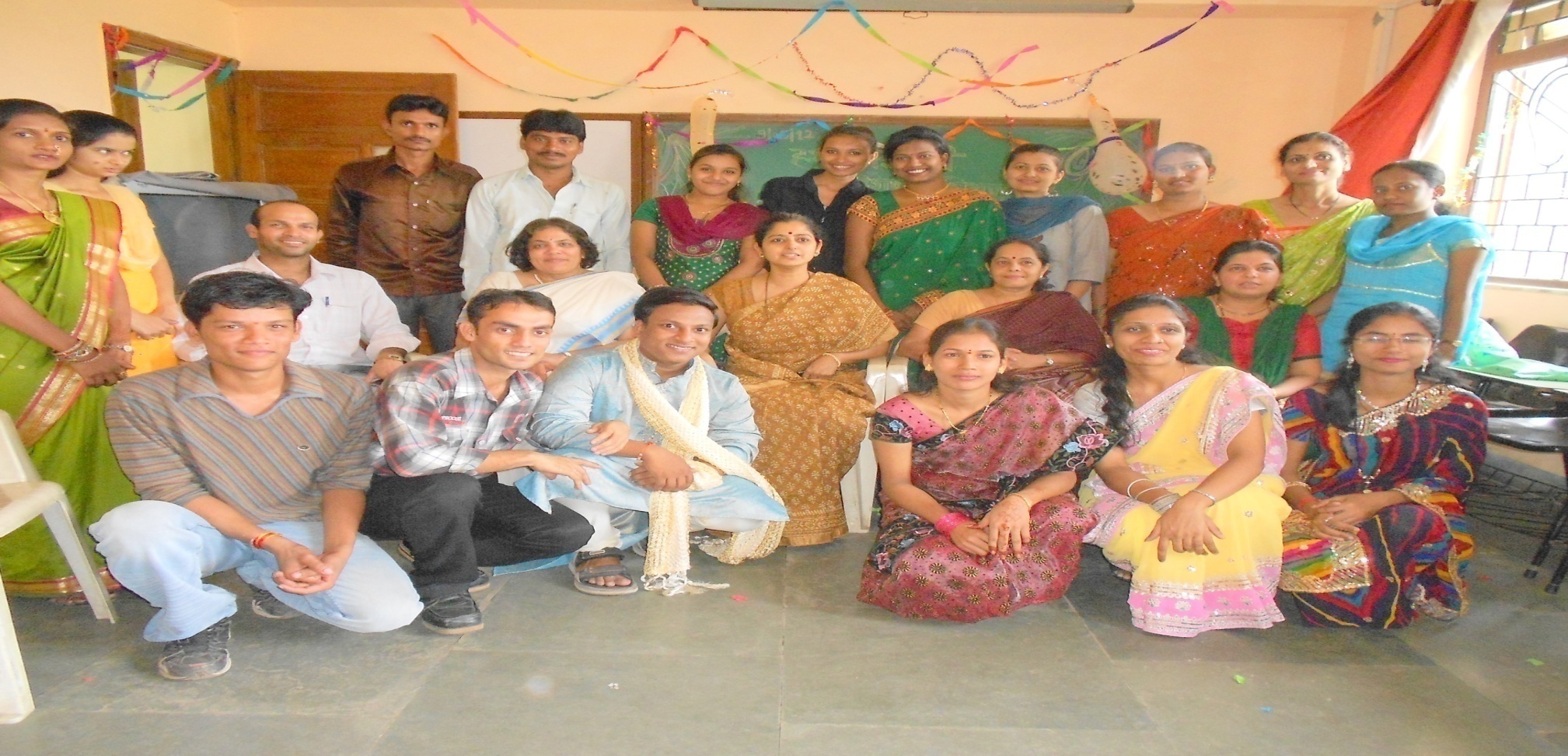 YES, we also create teachers!